STAT 515 Lecture 12September 30, 2019
Originally prepared by Brian Habing
Department of Statistics
University of South Carolina

Redistribution of these slides without permission is a violation of copyright law.
1
Outline for Today
Introduction to Confidence Intervals

Should Read 7.1 to 7.3, 7.6

Homework 4 is due Thursday, Oct 3
2
Sampling Distributions
A sampling distribution is the probability distribution of a statistic.
3
The Central Limit Theorem
If X1, X2, … are an iid sequence of random variables from a population with mean m and standard deviation s  then: 





for large enough n.
4
Sampling Distribution for the Sample Percentage
Let X be a binomial random variable with sample size n and probability p , then


and


for large enough n.
5
Sampling Distribution for the Mean
If X1, X2, … are an iid sequence of random variables from a population with mean m and standard deviation s then the CLT says: 





for large enough n.
6
Sampling Distribution for the Variance
Let X1, X2, … Xn be i.i.d. normal random variables with mean m and sd s: 


has a Chi-squared distribution with n-1 degrees of freedom.

This relationship is not robust to non-normality.
7
Sampling Distribution for the Mean
Let X1, X2, … Xn be i.i.d. normal random variables with mean m and sd s: 


has a t distribution with n-1 degrees of freedom.  
This relationship is fairly robust to non-normality, especially for large sample sizes.
8
Sampling Distribution for the Ratio of Variances
Let X11, X12, … X1n1 be i.i.d. normal random variables with mean m1 and sd s2 that are independent of X21, X22, … X2n2 which are i.i.d. normal random variables with mean m2 and sd s2.  Then 


has an F distribution with n1-1 and n2-1 degrees of freedom.  This relationship is not robust to non-normality.
9
For each of the following, what is the corresponding distribution, what are the assumptions, and what can we say about the robustness (if applicable)?
10
Example from last time…
The skidding distance of meters along a road is measured in meters at 20 randomly selected road sites.  What can we say about the variance of all skidding distances?.  
The observed values are:
488 350 457 199 285 409 435 574 439 546
385 295 184 261 273 400 311 312 141 425

(Journal of Forest Engineering, July 1999)
11
Descriptive Statistics for This Data
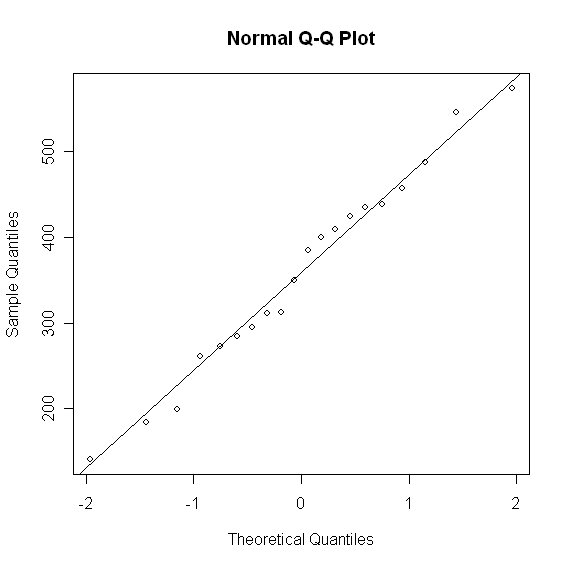 12
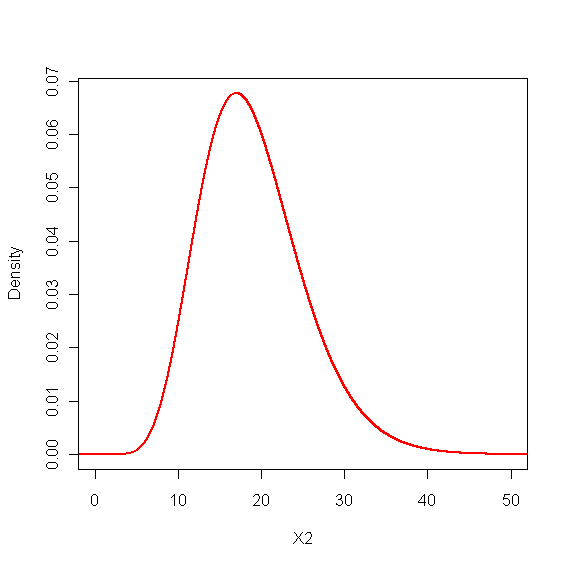 > qchisq(.025,df=19)
[1] 8.906516
> qchisq(.975,df=19)
[1] 32.85233
13
14
15
16
We are 95% confident that the population variance in skidding distance is between 8,028.0 and 29611.7 meters-squared.

So we are 95% confident that the population standard deviation in skidding distance is between 89.6 and 172.1 meters.
17
95% of all confidence intervals made for this experiment will contain the true population standard deviation of all skidding distances, 5% won’t. 

This particular confidence interval of 89.6 to 172.1 meters either contains the true standard deviation of all skidding distances (is 100% correct), or it doesn’t (is 0% correct).  We don’t know if it does or not.
18
What about the mean?
The skidding distance of meters along a road is measured in meters at 20 randomly selected road sites.  What can we say about the mean of all skidding distances?  
The observed values are:
488 350 457 199 285 409 435 574 439 546
385 295 184 261 273 400 311 312 141 425

(Journal of Forest Engineering, July 1999)
19
Descriptive Statistics for This Data
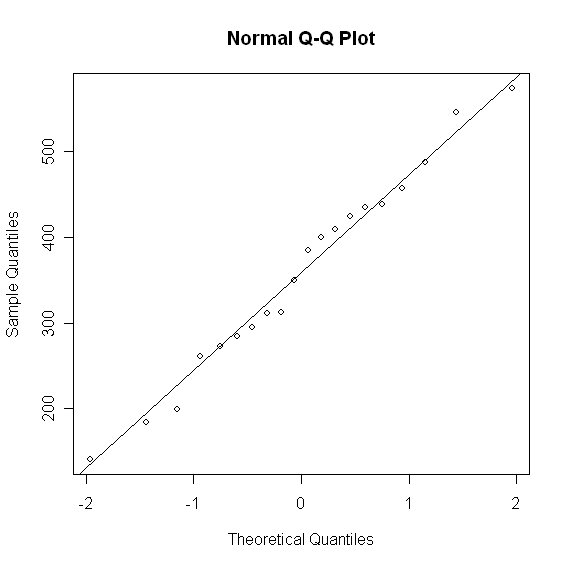 20
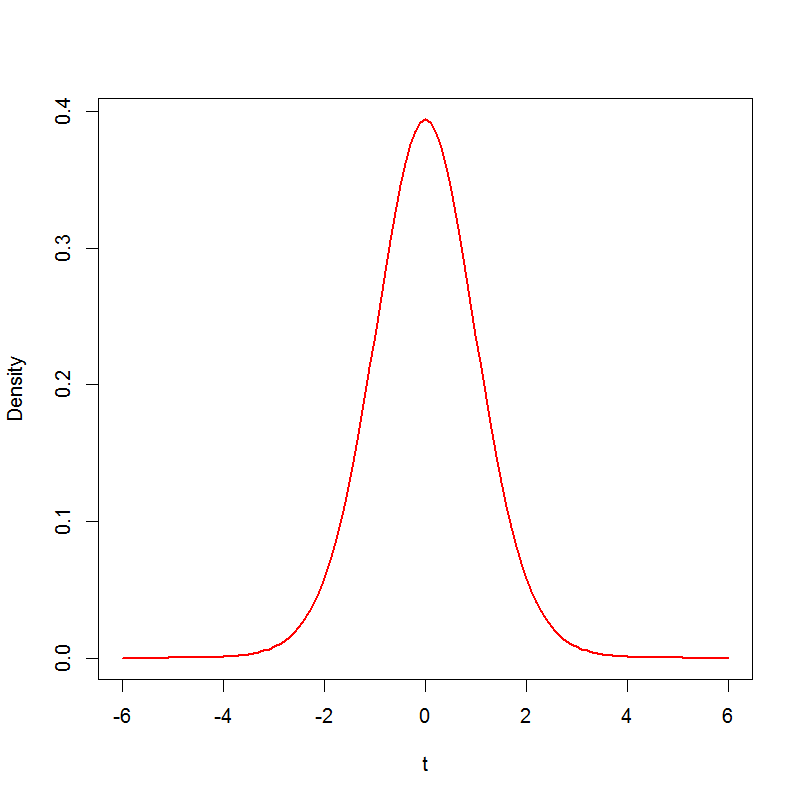 > qt(.025,df=19)
[1] -2.093024
> qt(.975,df=19)
[1] 2.093024
21
22
23
24
25
Example 2
The deviation intelligence quotients for 10 specifically language impaired (SLI) children and 10 younger, normally developing children are:
SLI:  86, 87, 84, 94, 86, 107, 89, 98, 95, 110
YND:  110, 90, 105, 92, 92, 96, 86, 100, 92, 90

Journal of Communication Disorders, March 1995
26
Descriptive Statistics for This Data
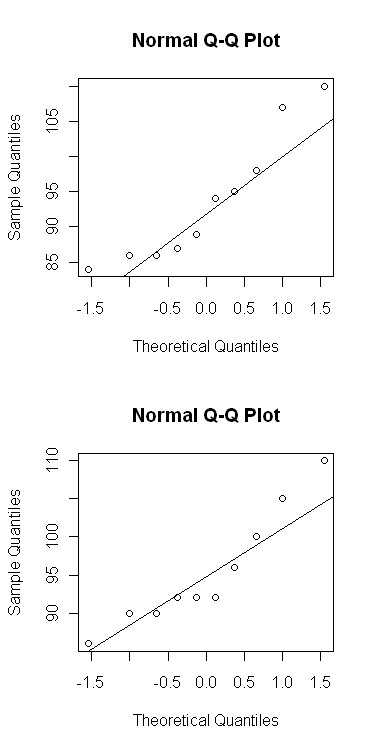 27
Construct a 95% CI for the ratio of the two standard deviations
28
29
30
31